Реабилитационный центр
 «Седьмой лепесток» 
г. Елец
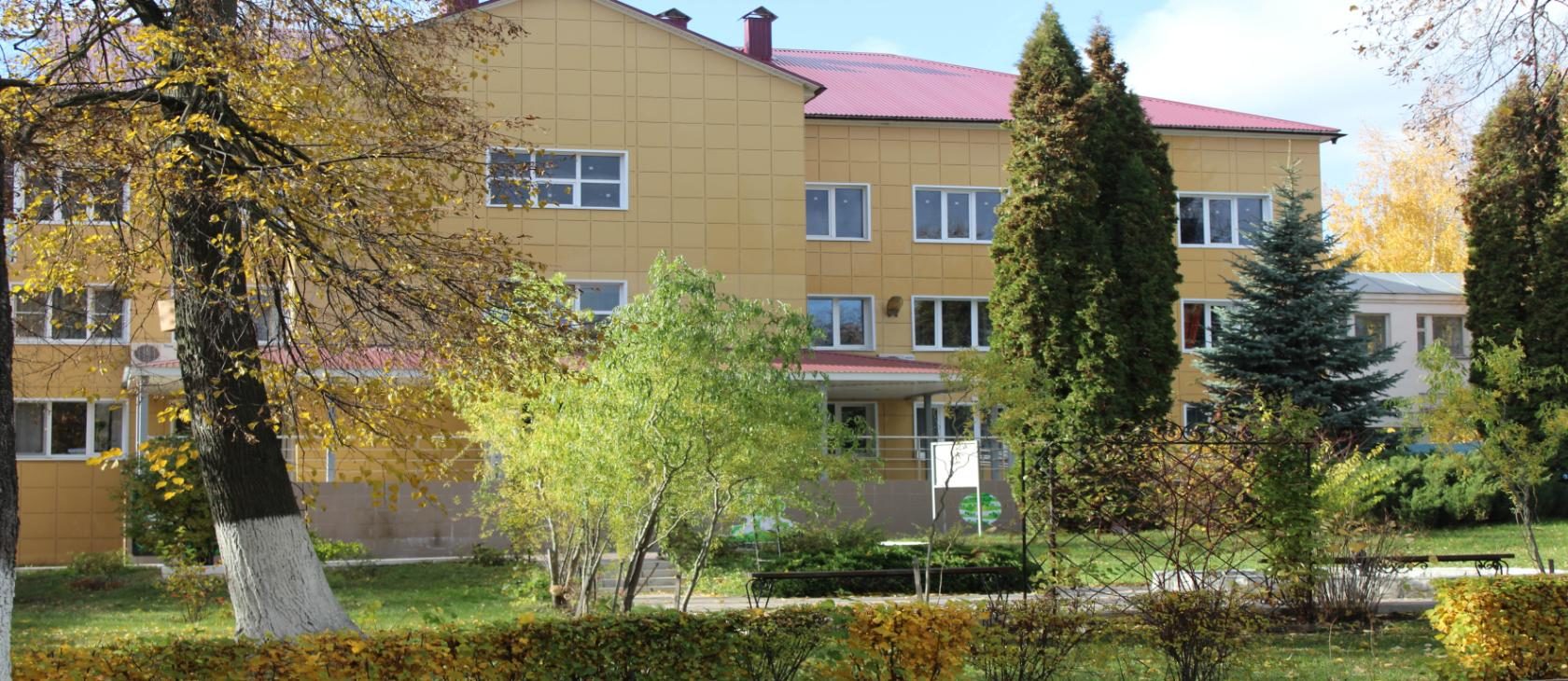 Как все начиналось…
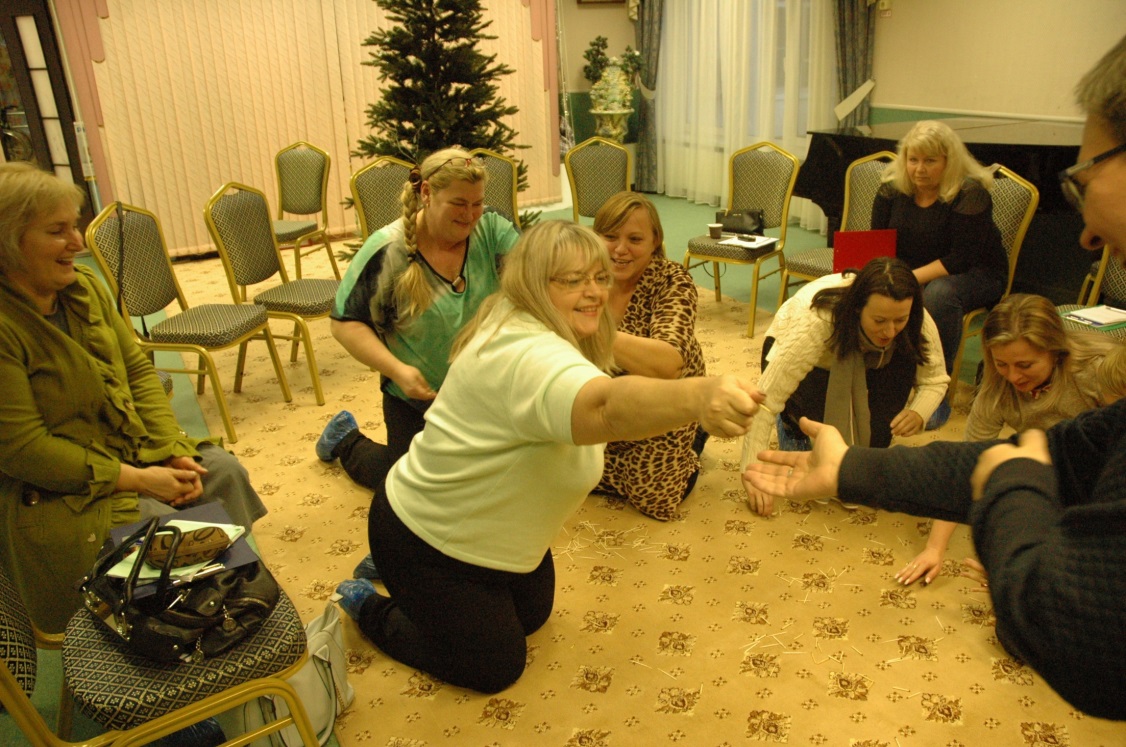 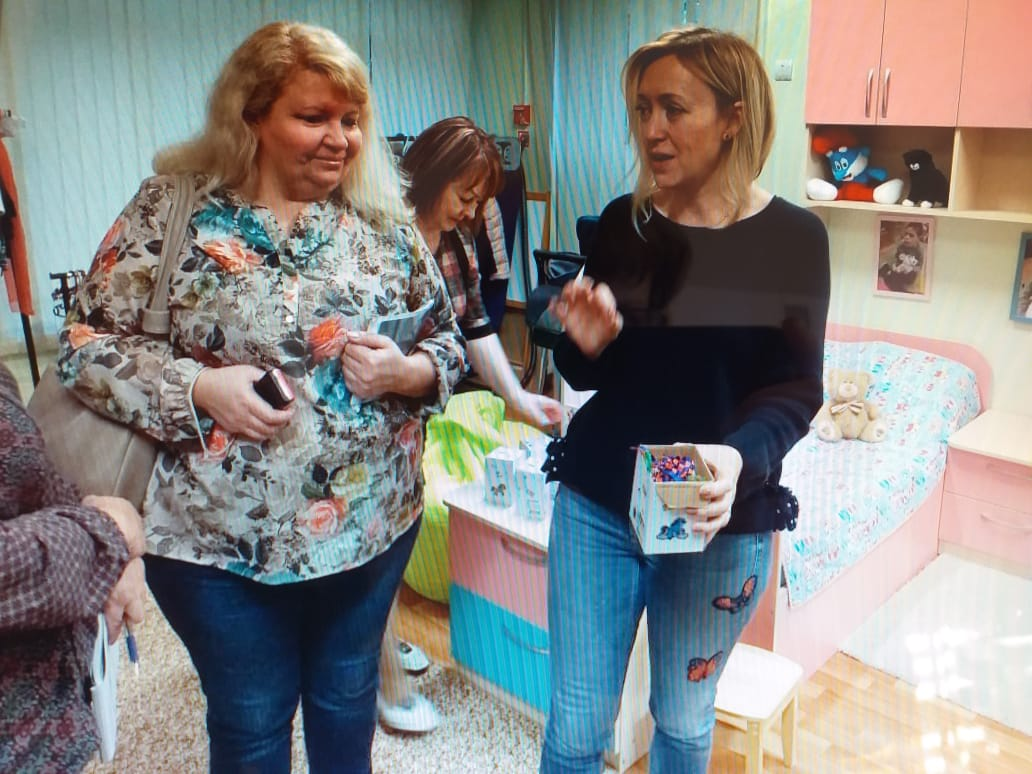 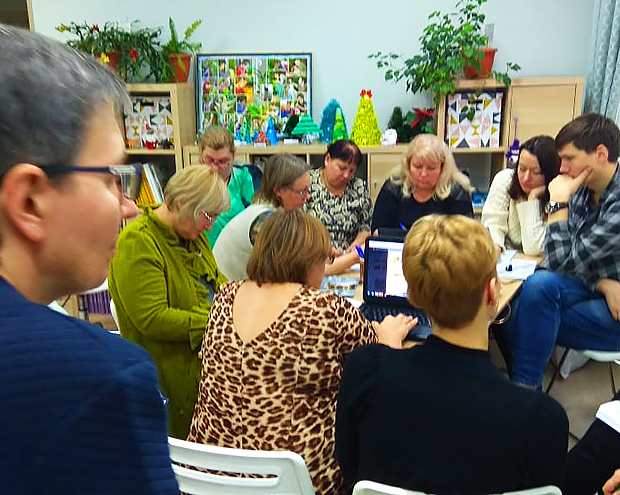 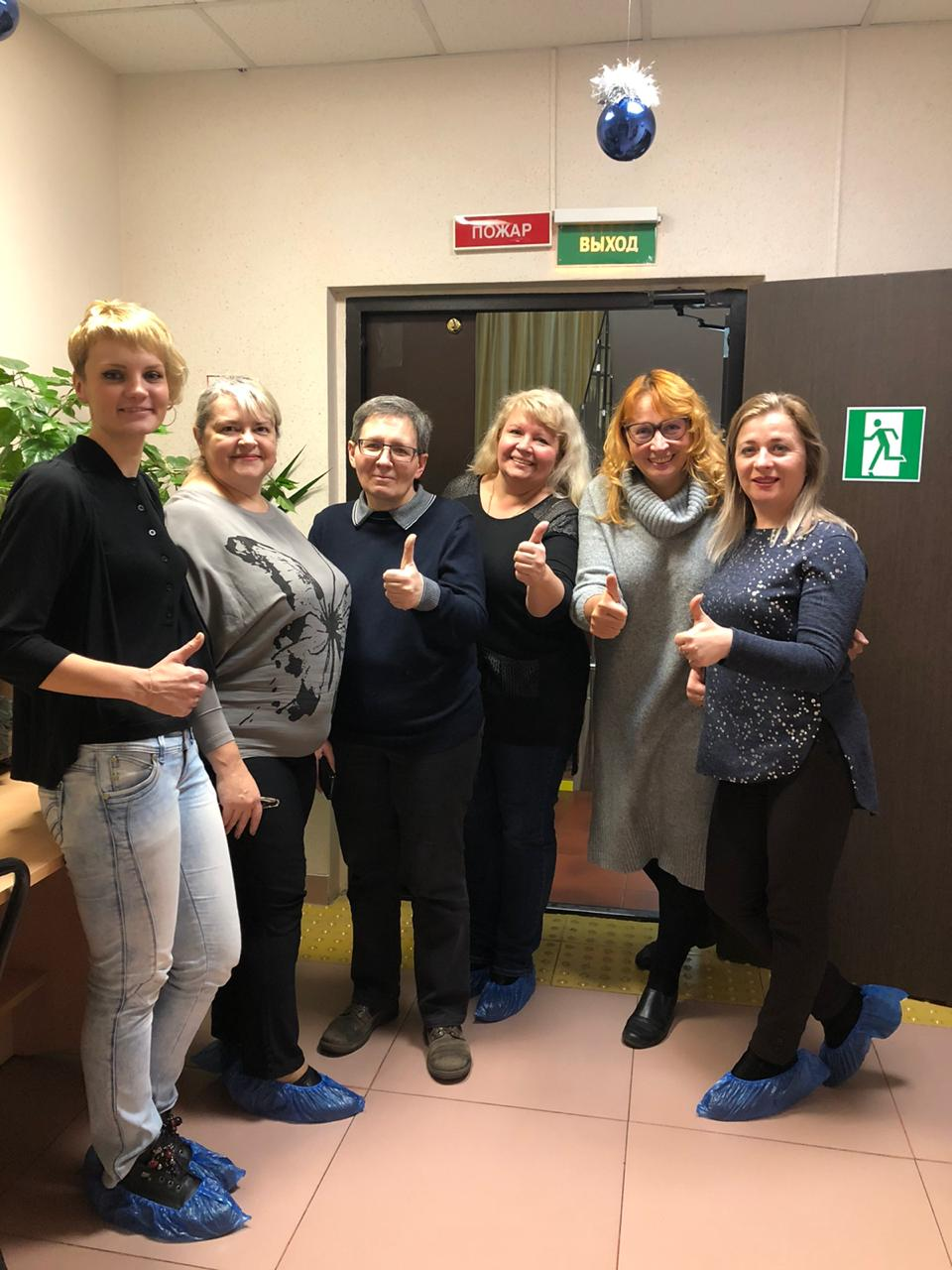 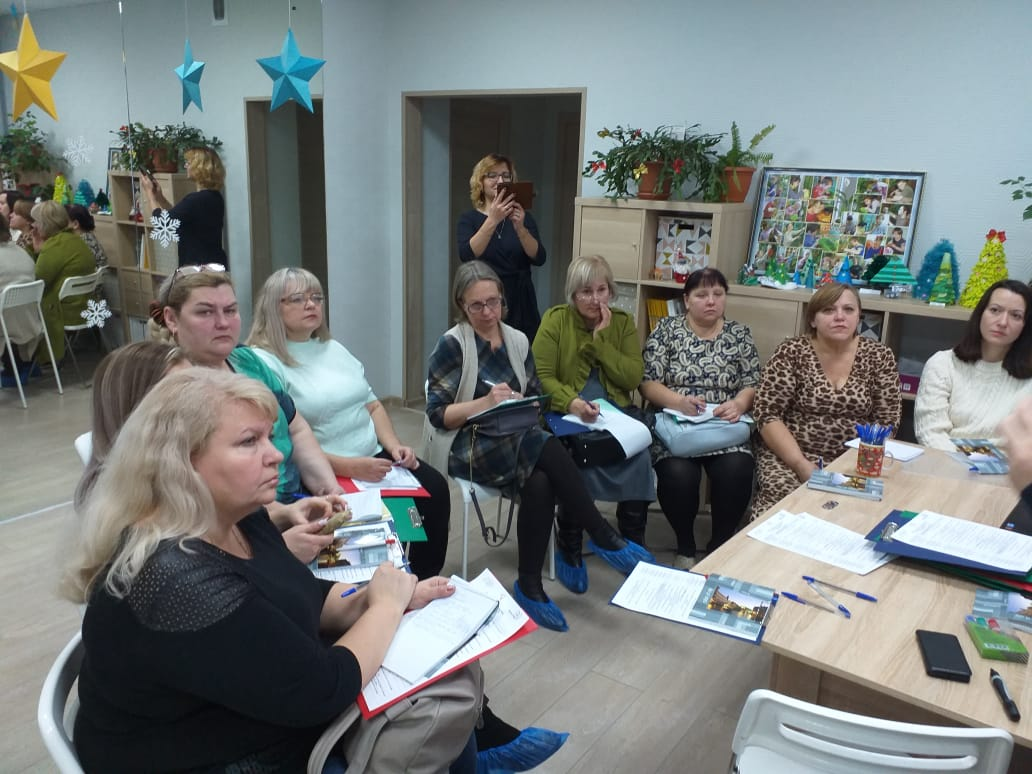 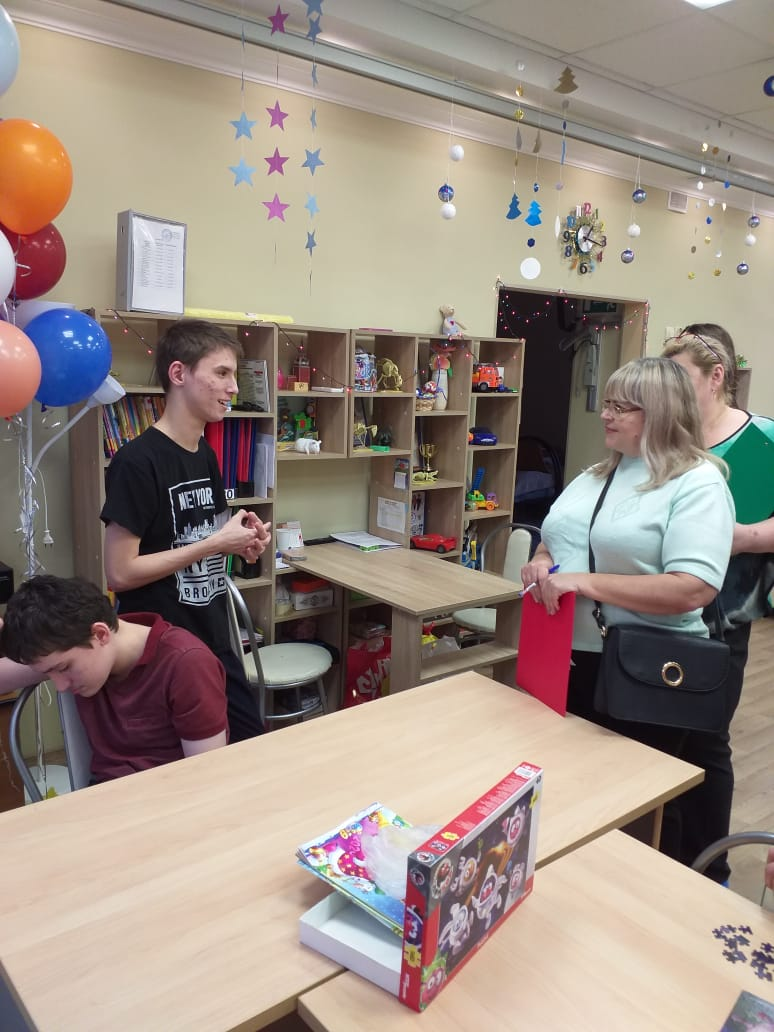 Знакомство сотрудников с проектом
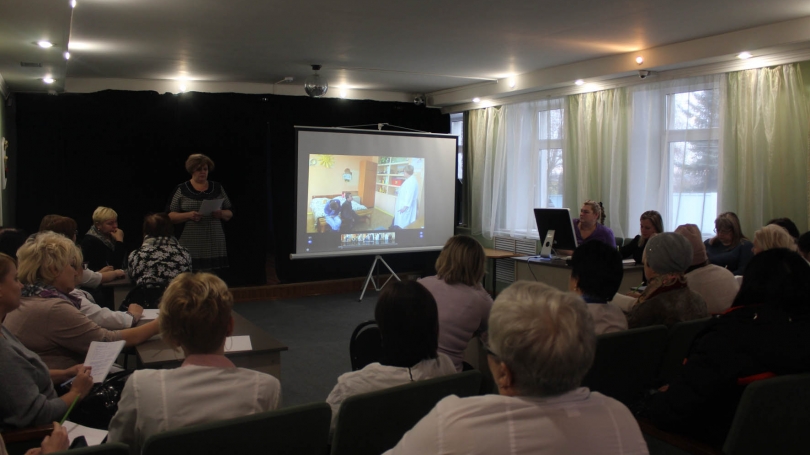 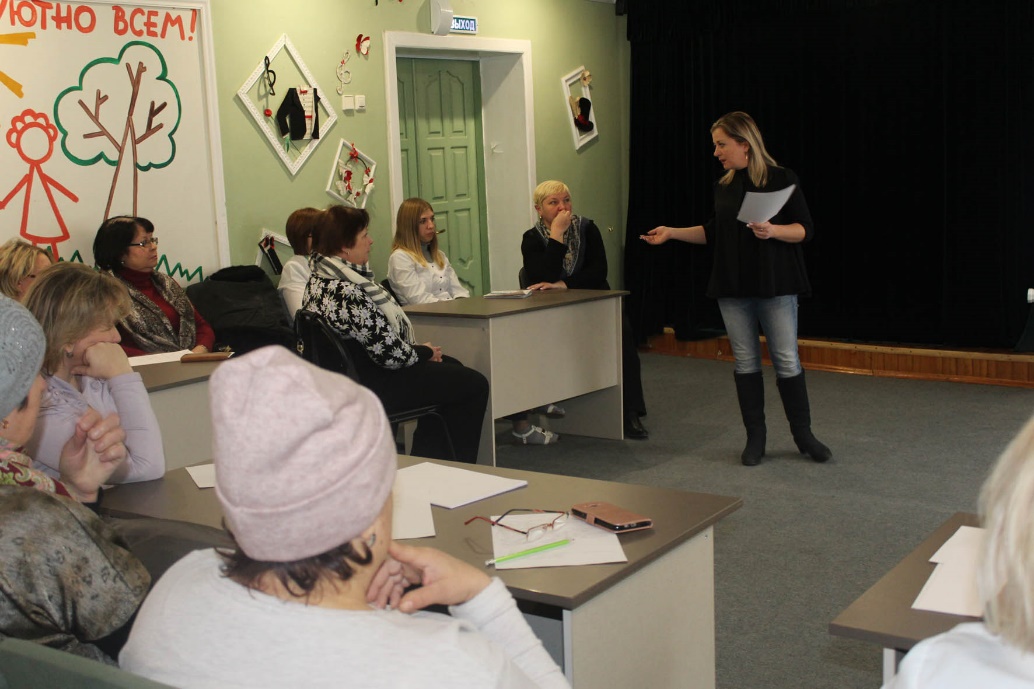 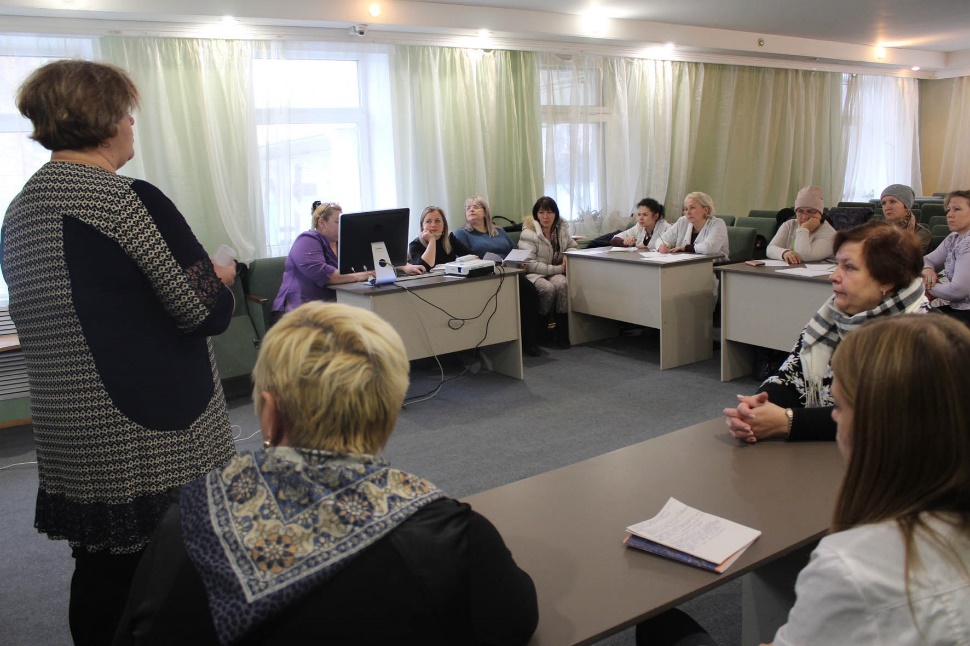 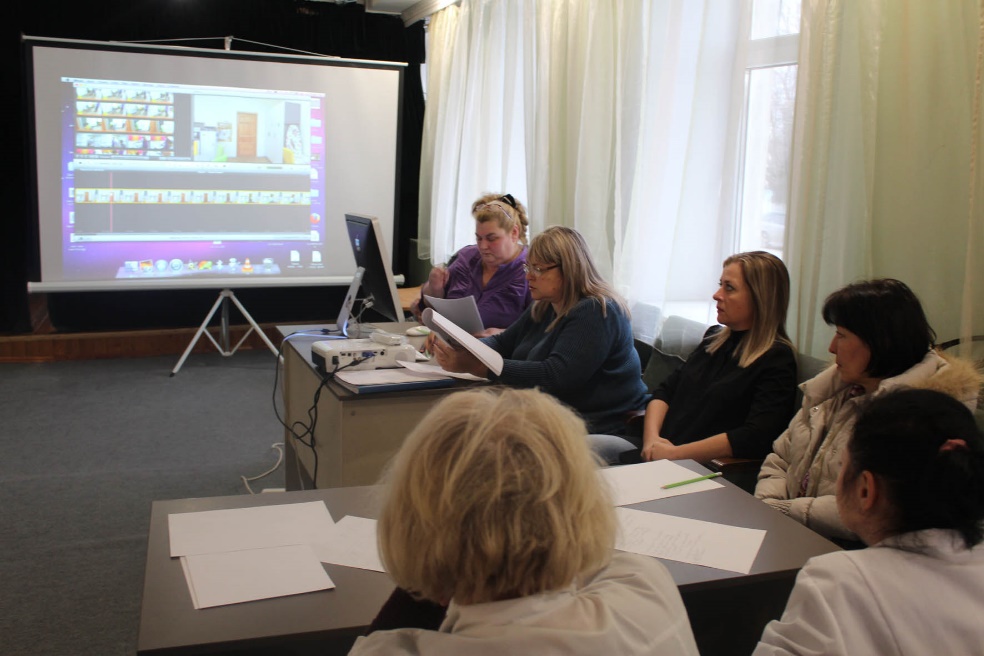 Активное включение ребят
   в подготовку к проекту
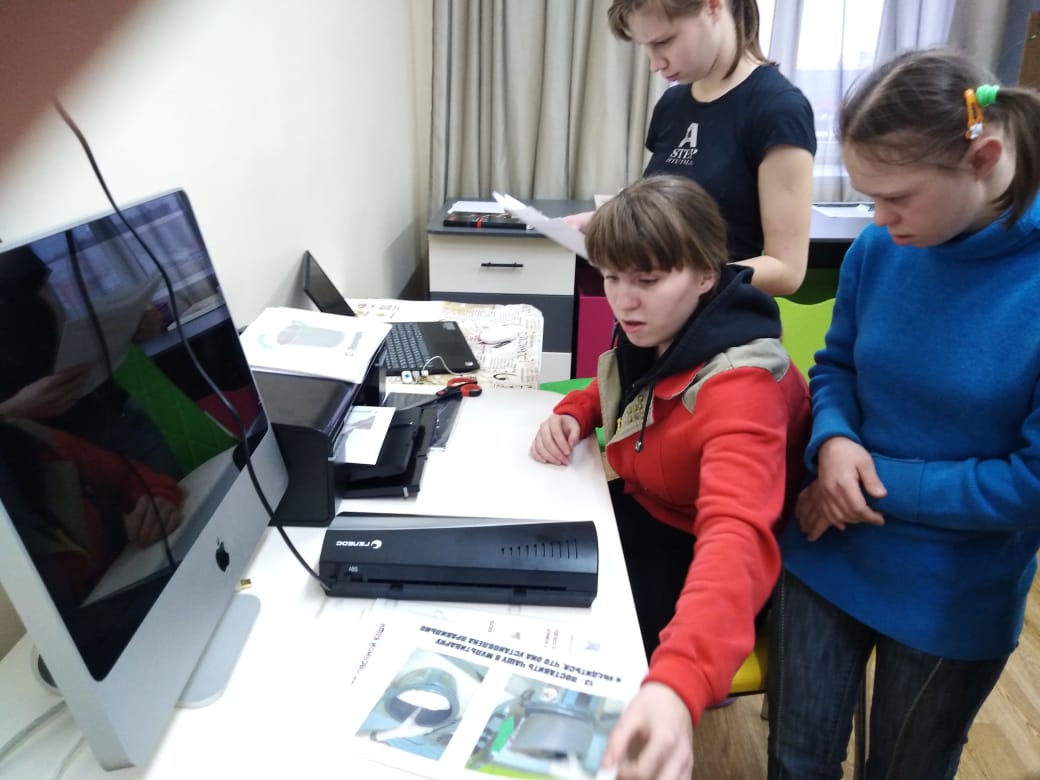 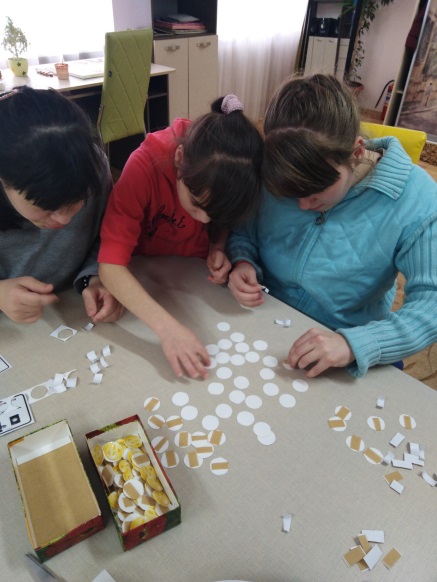 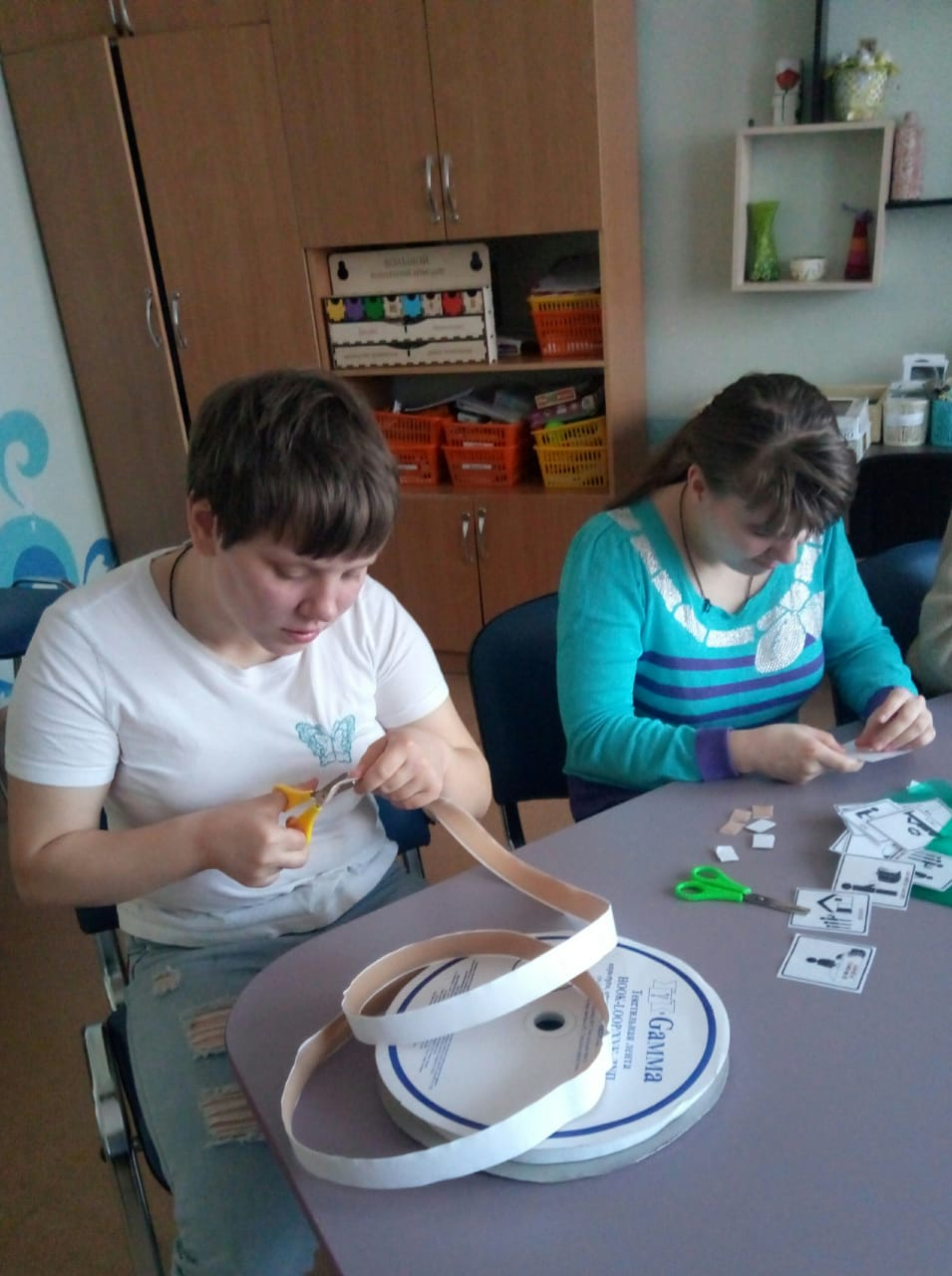 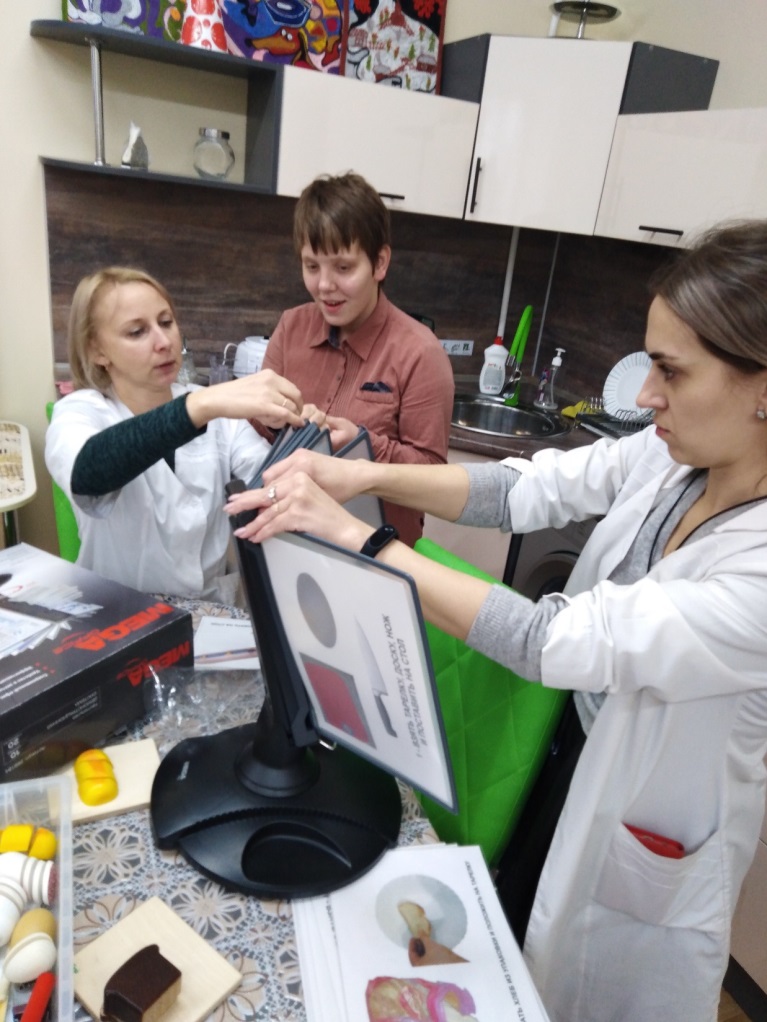 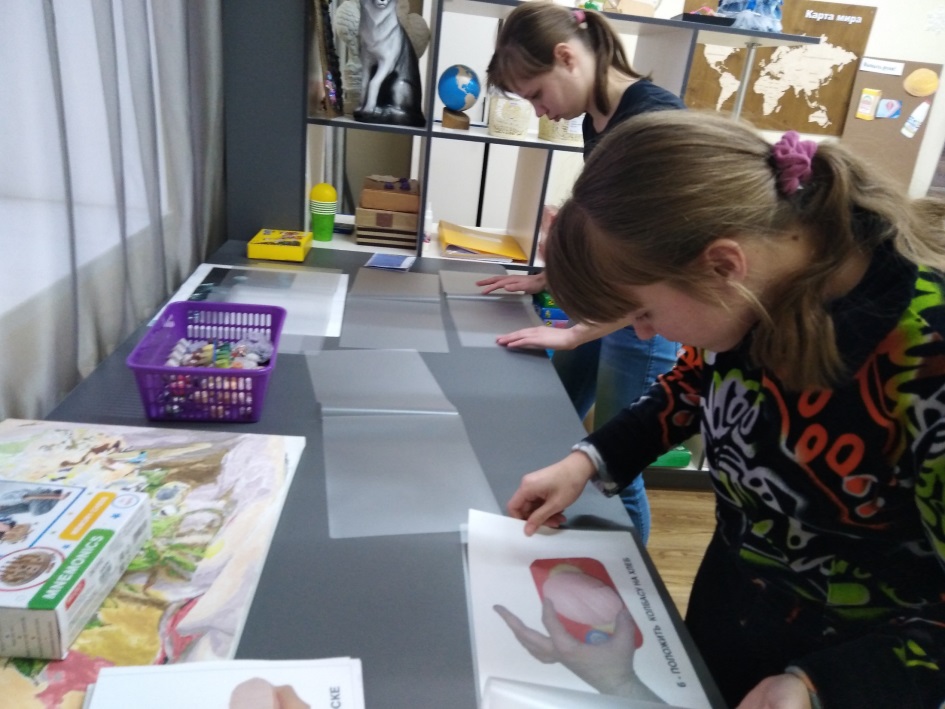 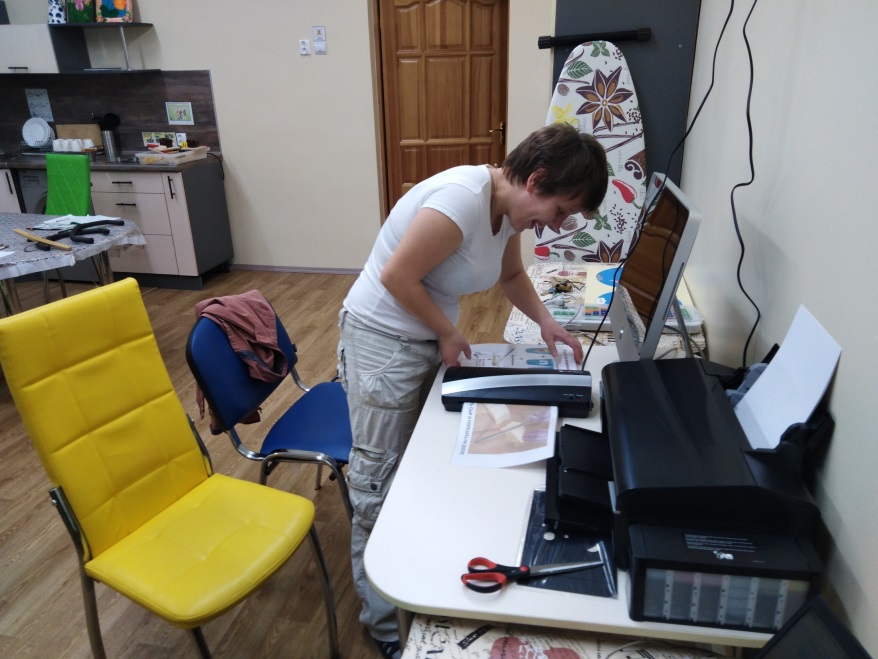 Открытие новых возможностей
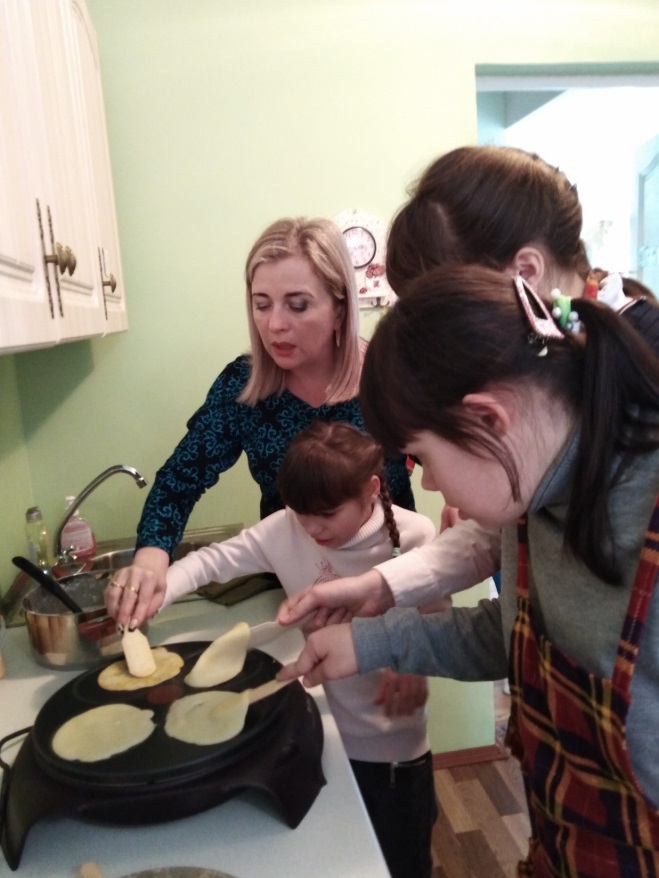 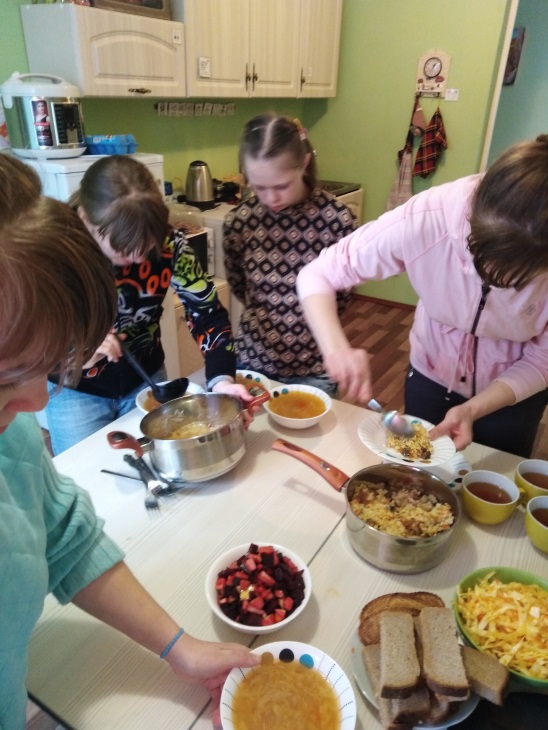 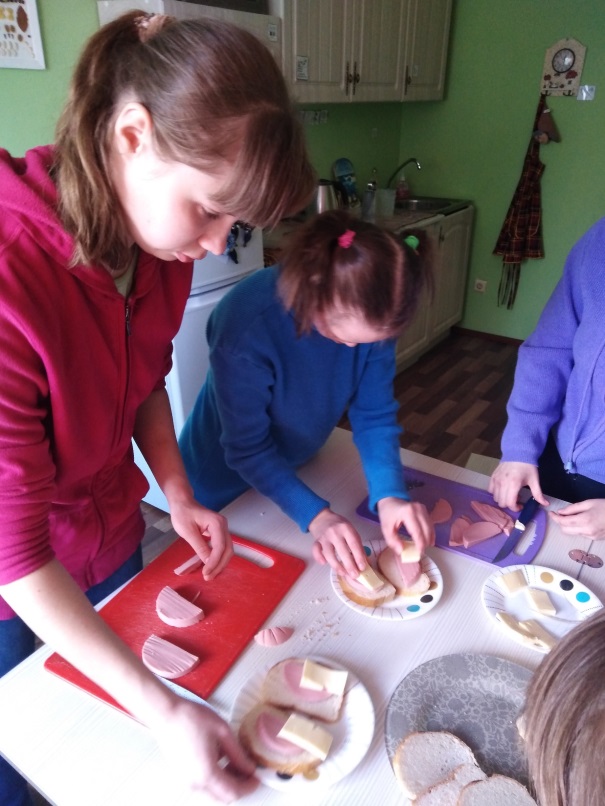 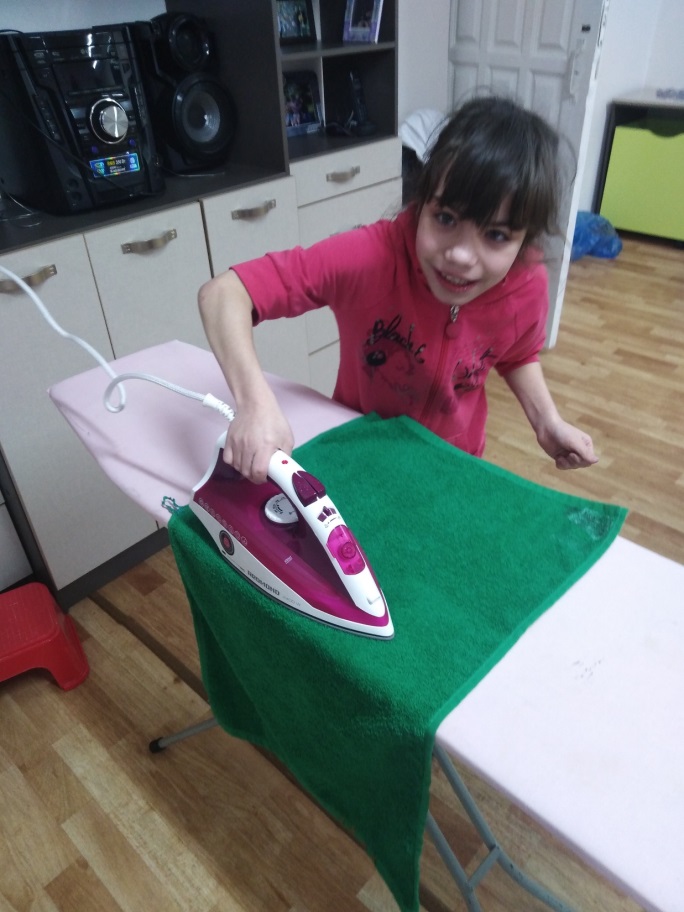 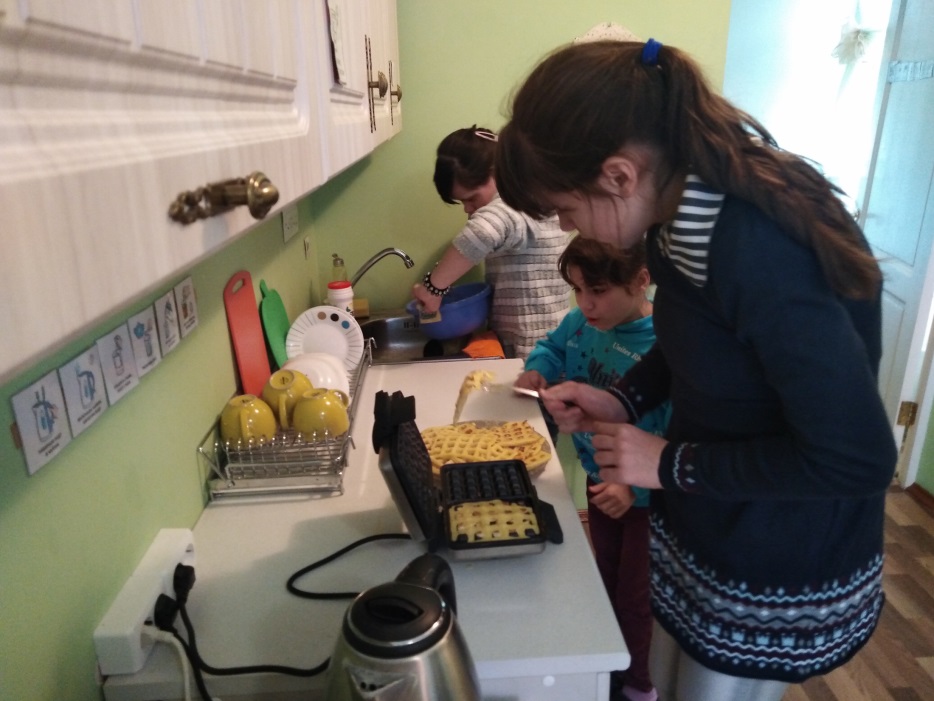 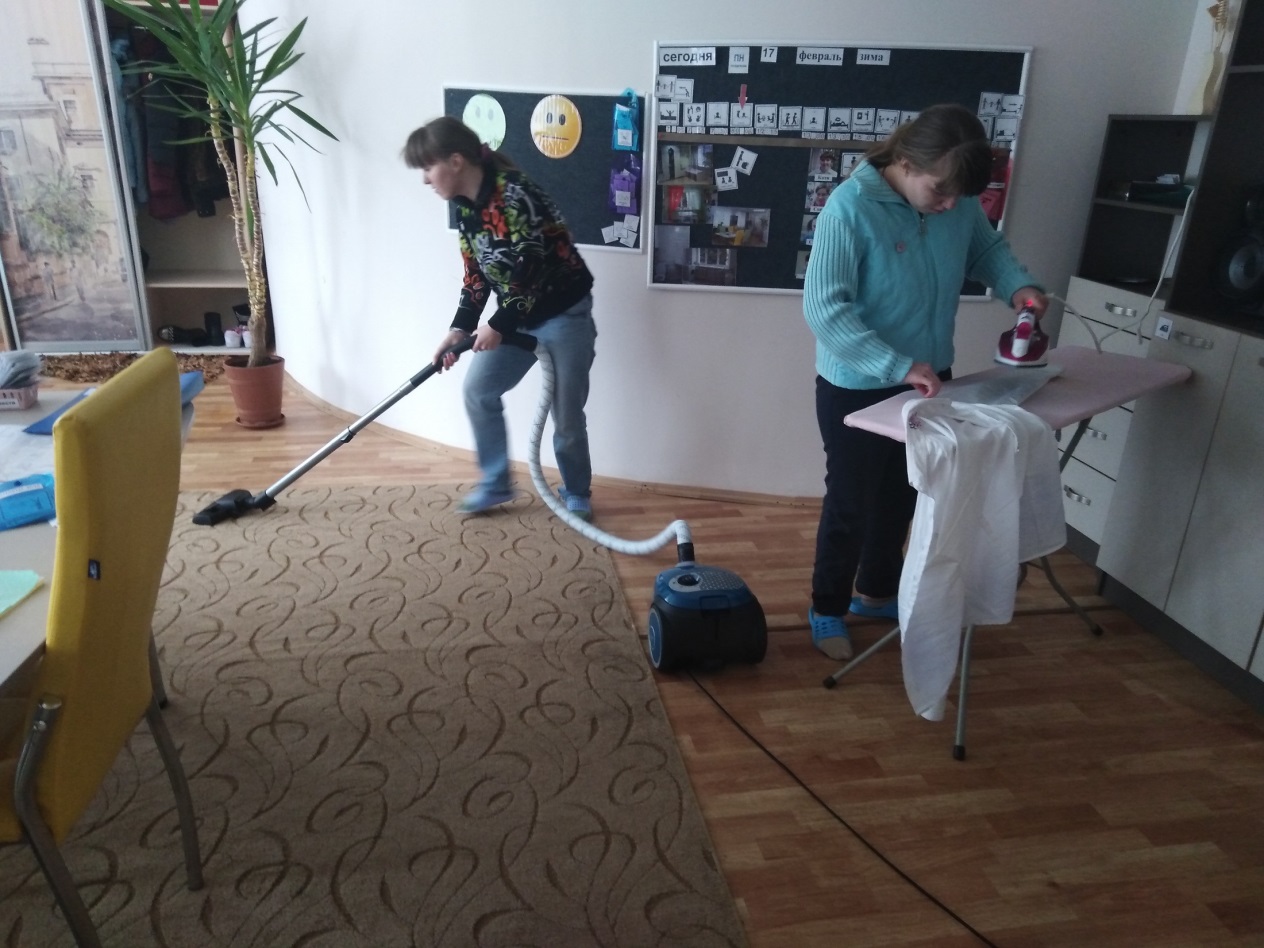 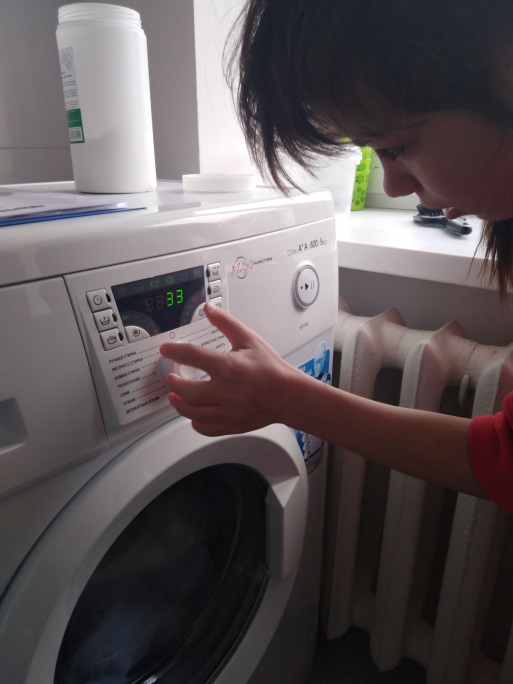 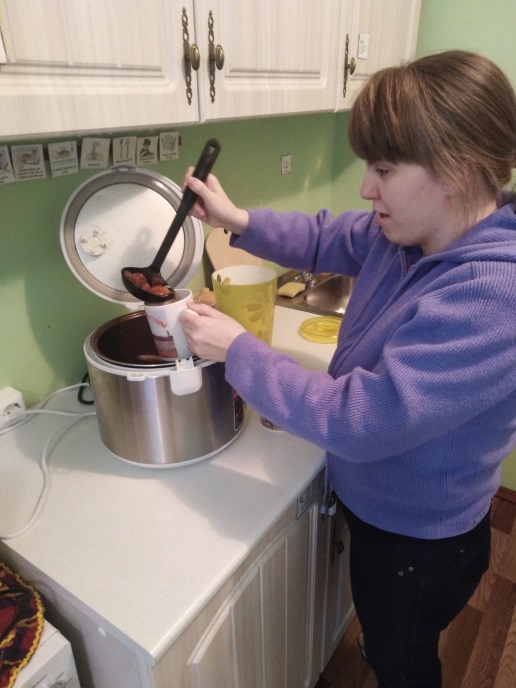 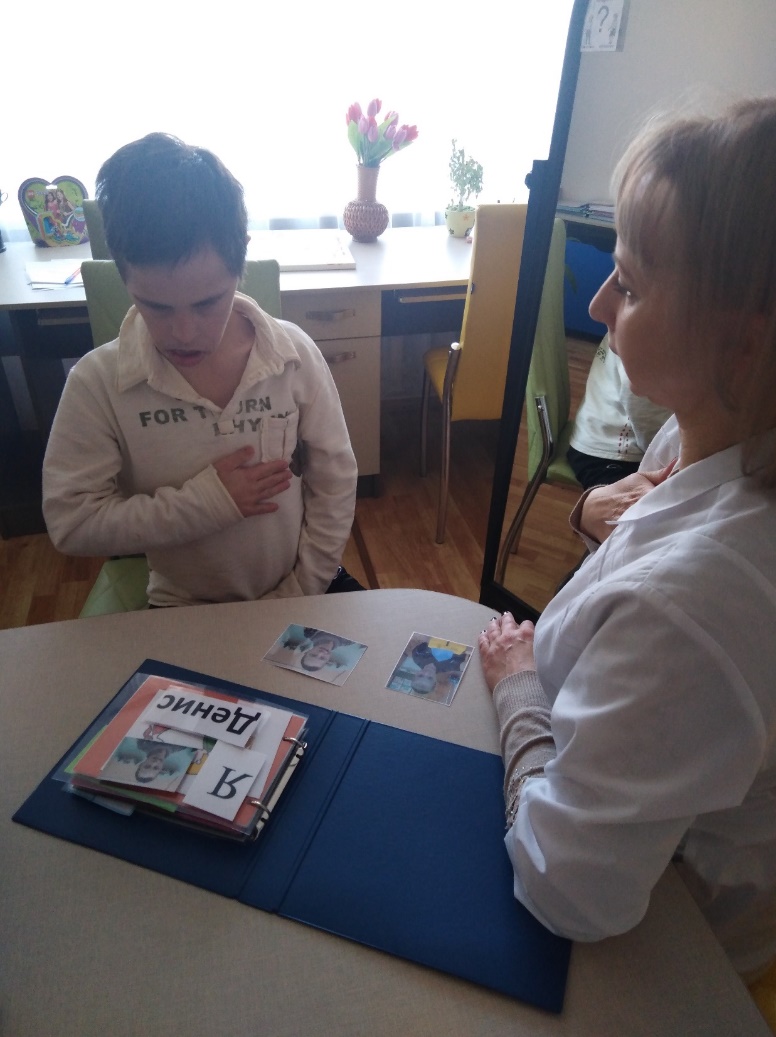 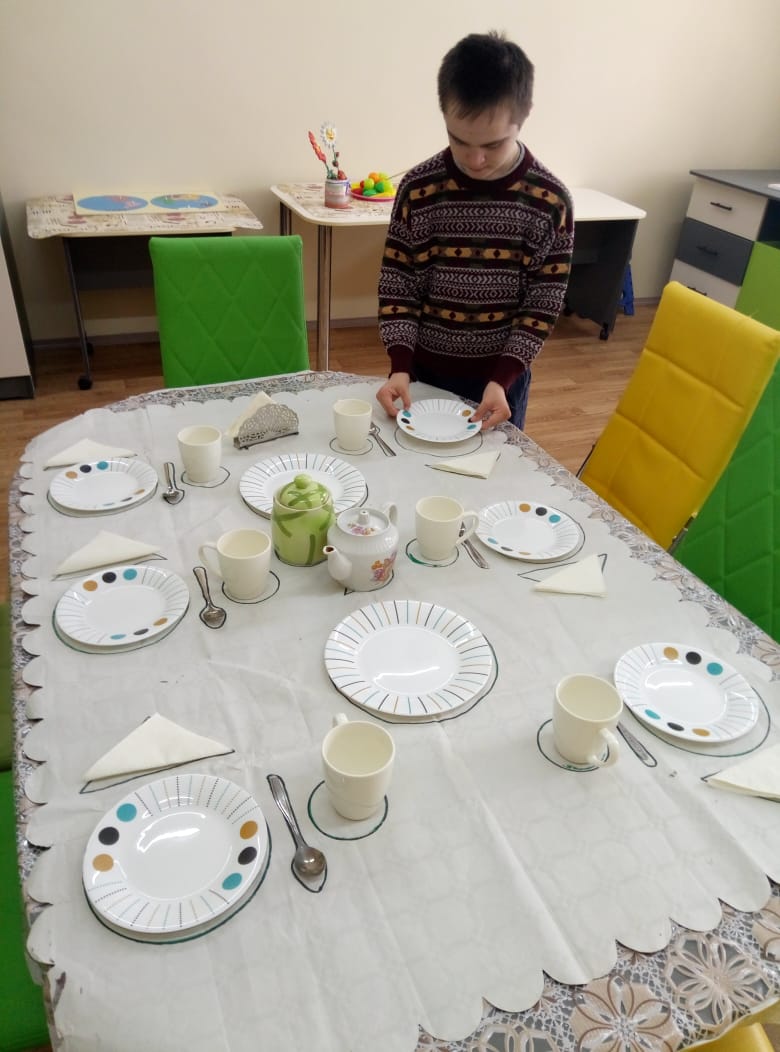 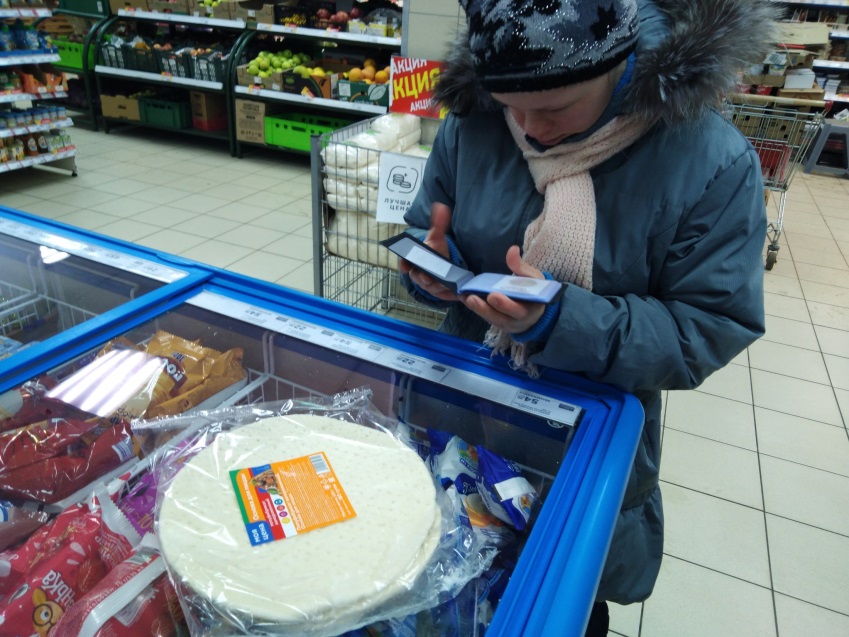 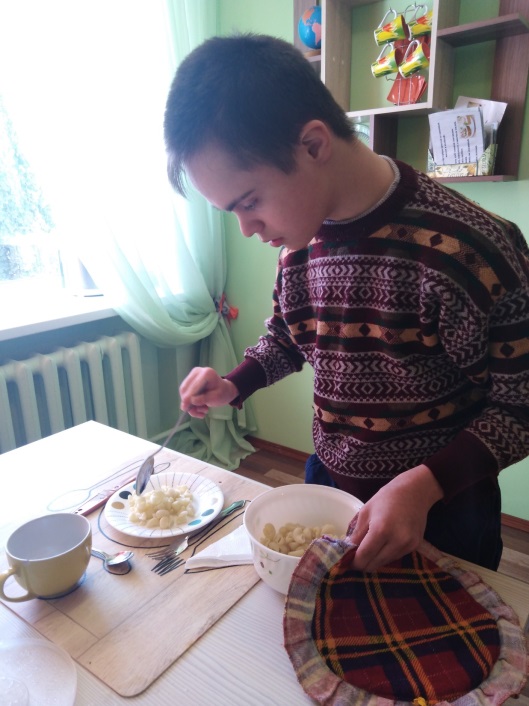 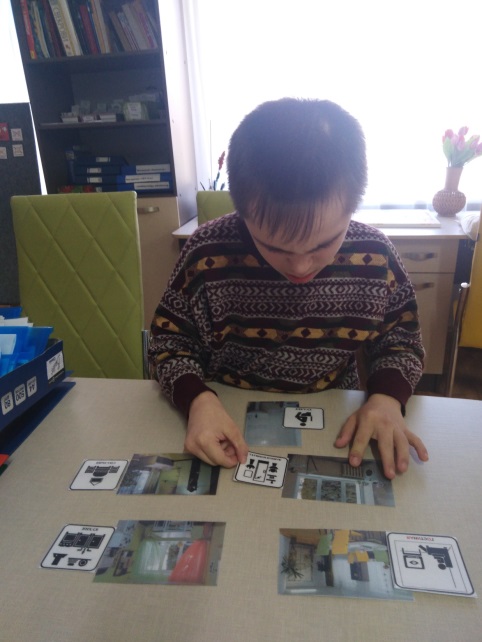 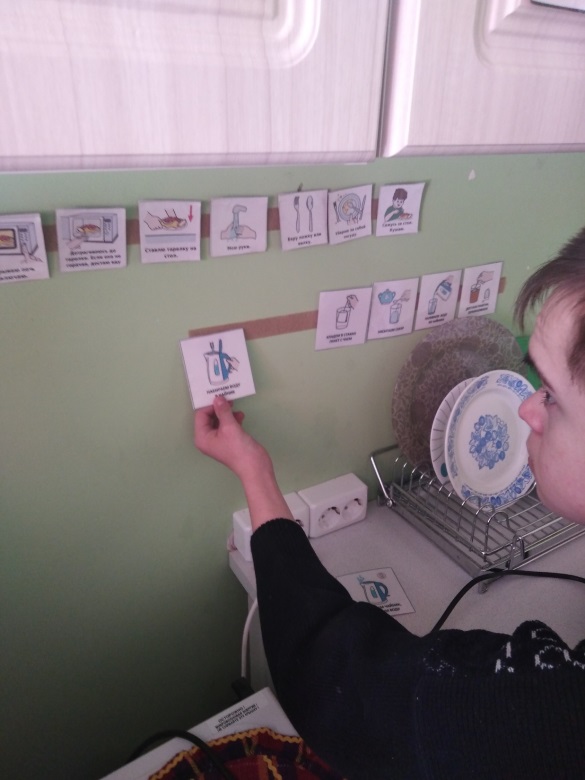 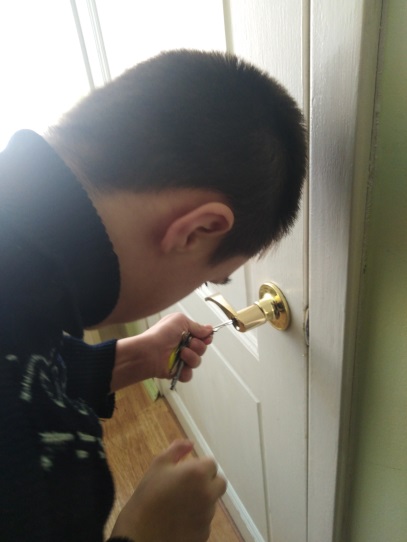 Взаимодействие ребят. Эффективность модели «равный учит равного»
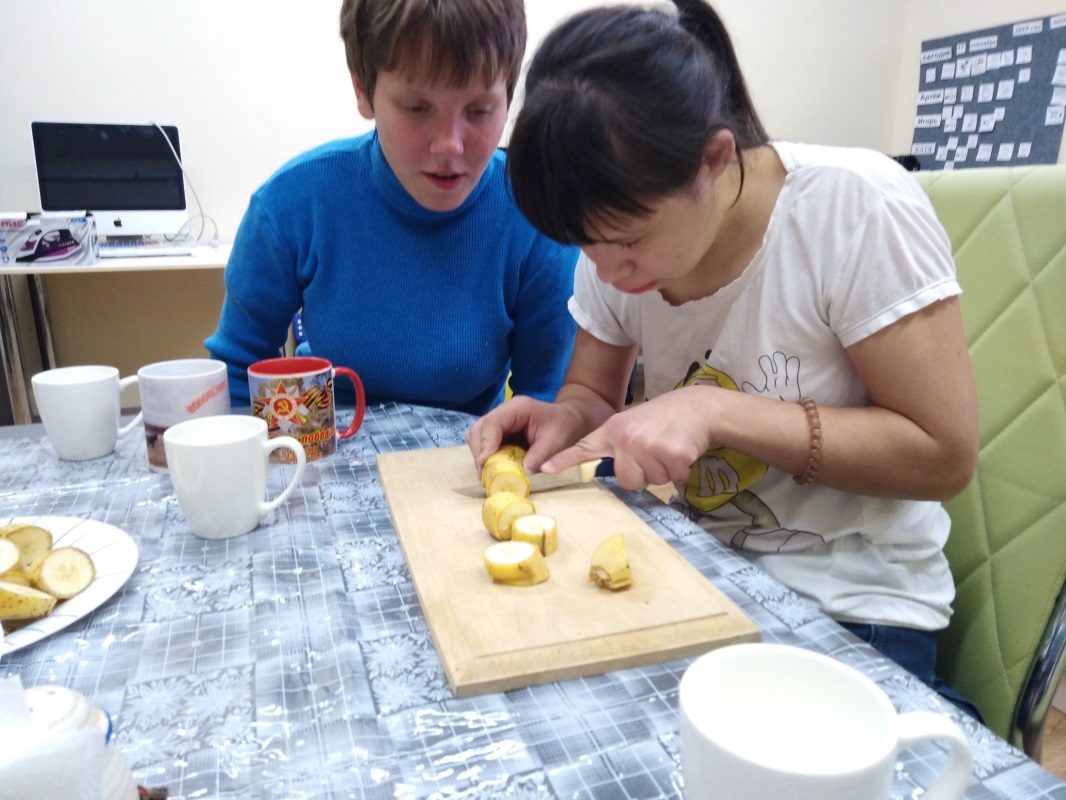 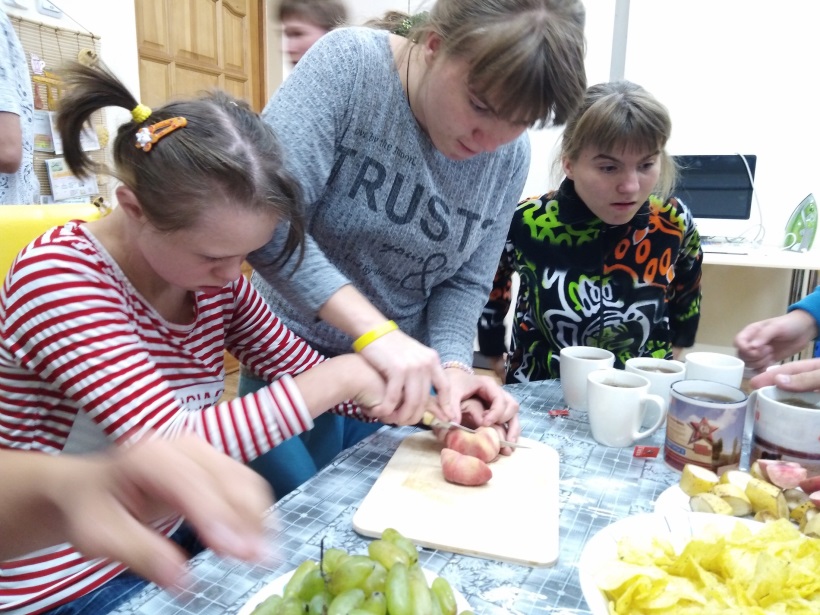 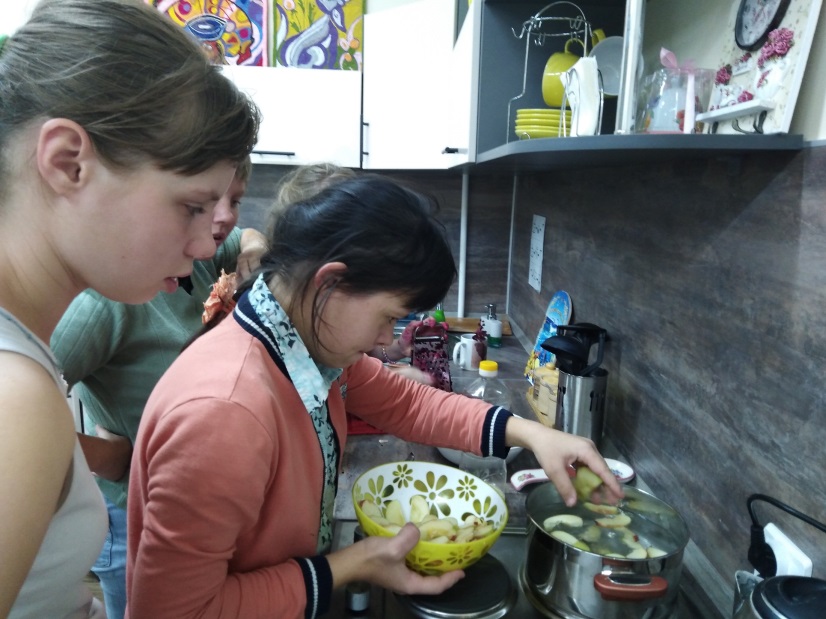 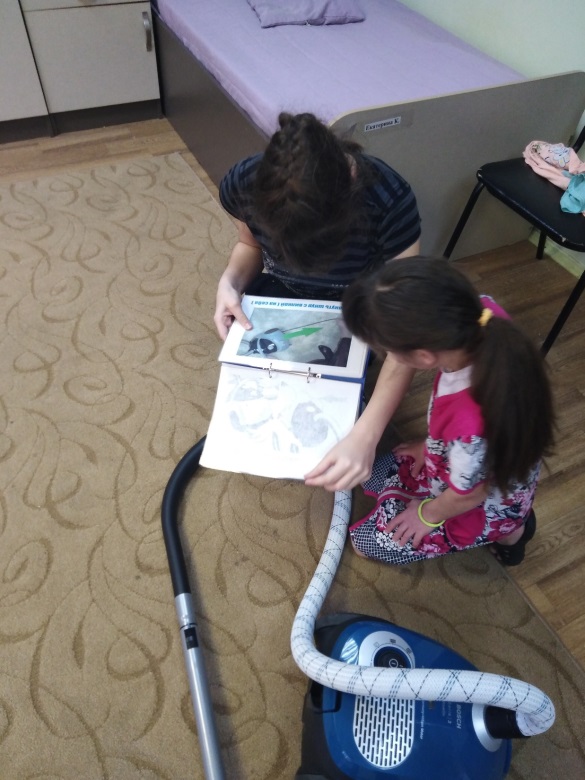 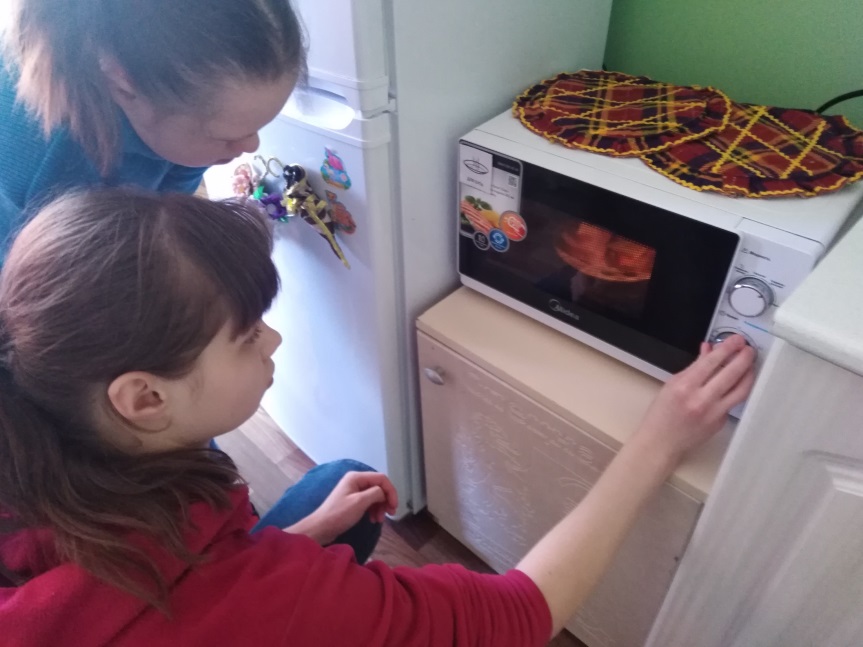 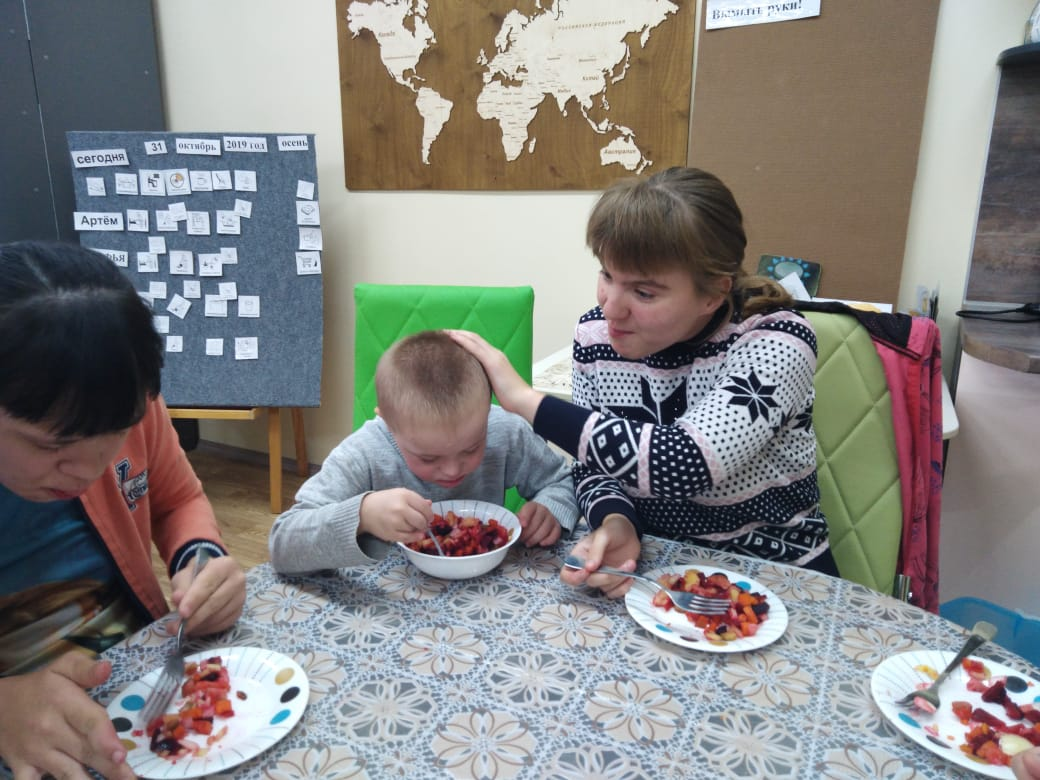 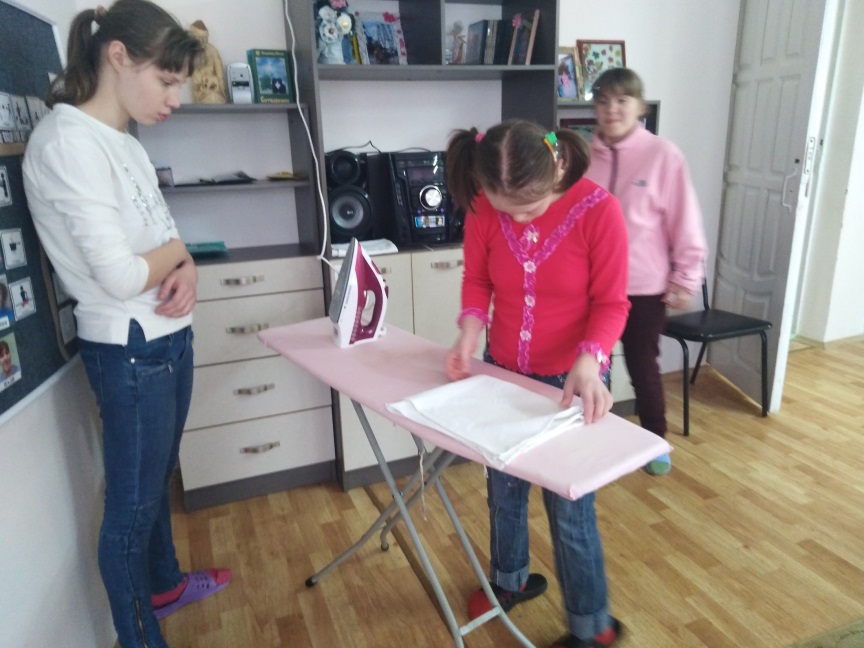 Наши достижения
Системно и активно внедряется принцип визуальной поддержки,
 современные технологии сопровождаемого проживания.

2. Уменьшен объем помощи детям со стороны персонала, выросла их независимость,
 расширен социальный опыт. Повысилась продуктивность их деятельности.

3. Выросла заинтересованность и творческий потенциал сотрудников, обогащена методическая база. Повысился уровень знаний и возможностей в области современной коммуникации. Нас заинтересовала практика мониторингов, отслеживание динамики через гугл формы. 

4. Намечена  перепланировка помещений под современные стандарты, по семейному или блочному типу  для проживания групп малой комплектности, с набором необходимой бытовой техники и возможностью проводить хозяйственную деятельность.

5. Популярность проекта.
Спасибо
 за внимание!